AGEING AND MEAT PACKAGING( MEAT SCIENCE)LPT- 321
Dr. SUSHMA KUMARI
    ASST. PROF., DEPT. OF LPT, BVC
    BIHAR ANIMAL SCIENCES UNIVERSITY,PATNA
AGEING
Ageing is the process during which microbes and enzymes act upon the meat to help breakdown the connective tissue to  tenderise the meat.
There are two ways through which ageing can be accomplished:
Wet ageing by placing beef in a plastic bag under vacuum; or
Dry ageing by storing beef in a temperature and humidity controlled environment.

The main difference is that wet ageing results in little or no moisture loss, whereas dry ageing can result in up to 50% moisture loss.
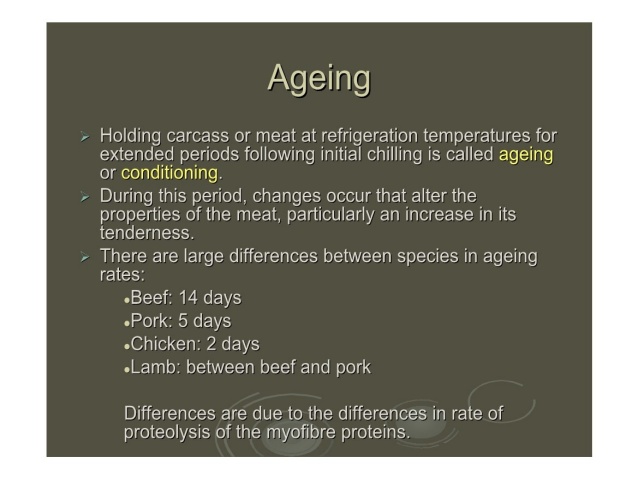 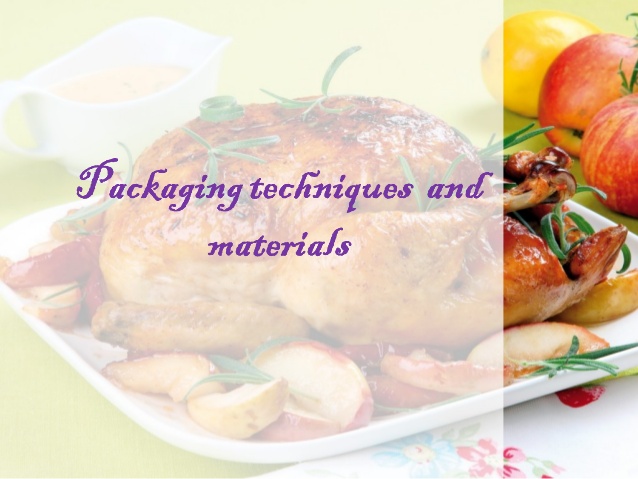 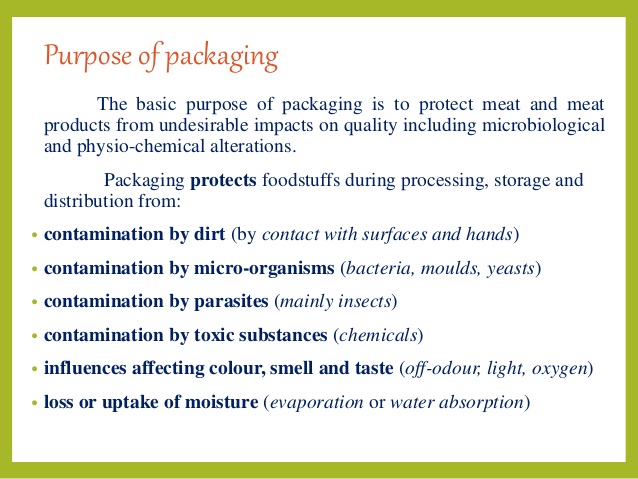 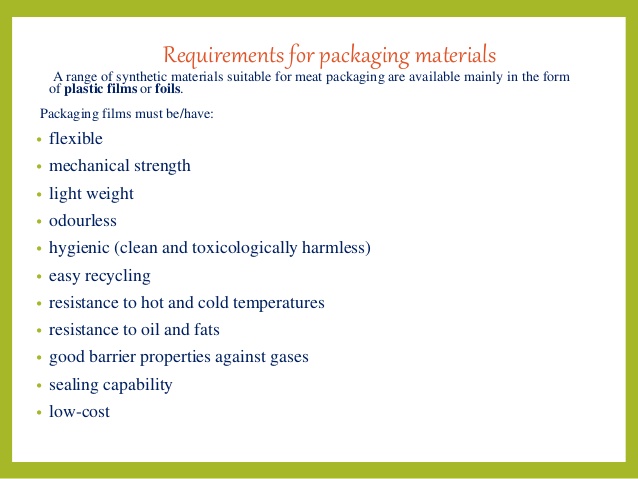 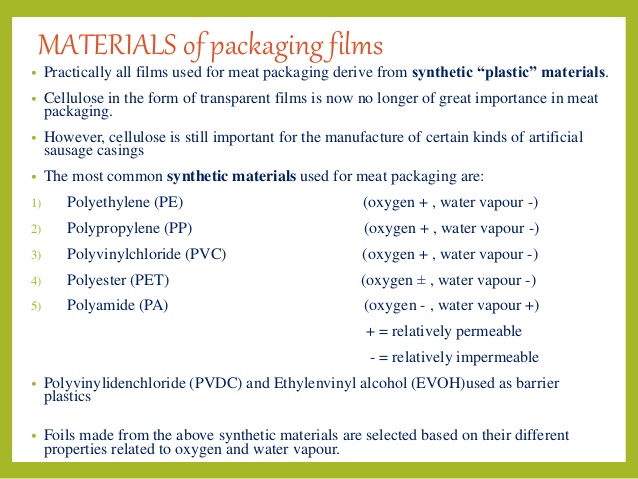 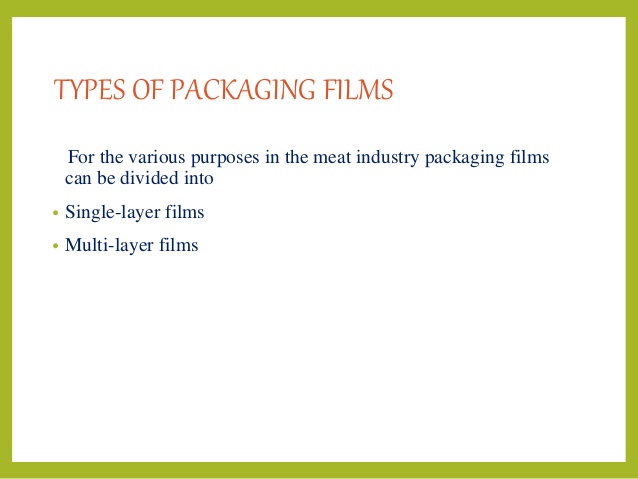 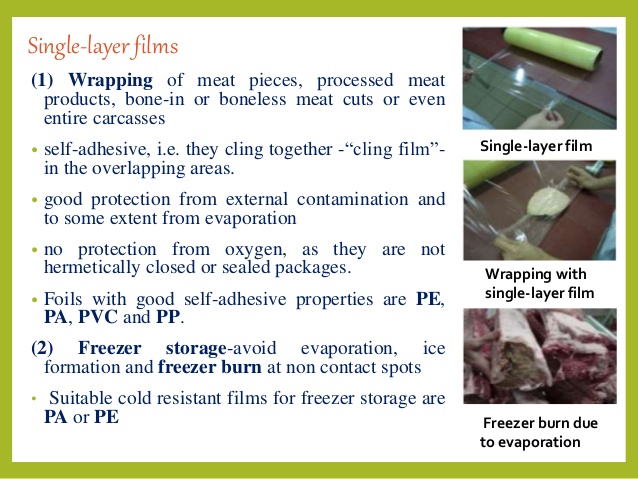 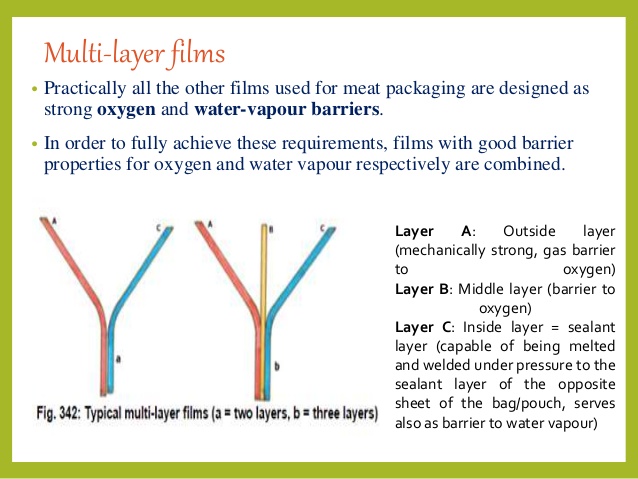 METHODS OF PACKAGING
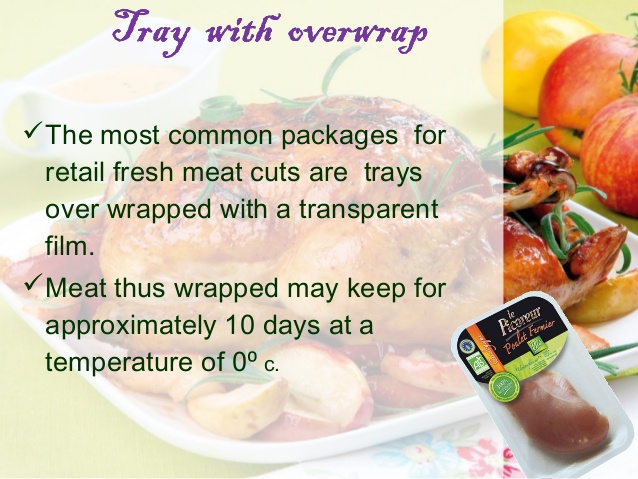 Tray  over wrap
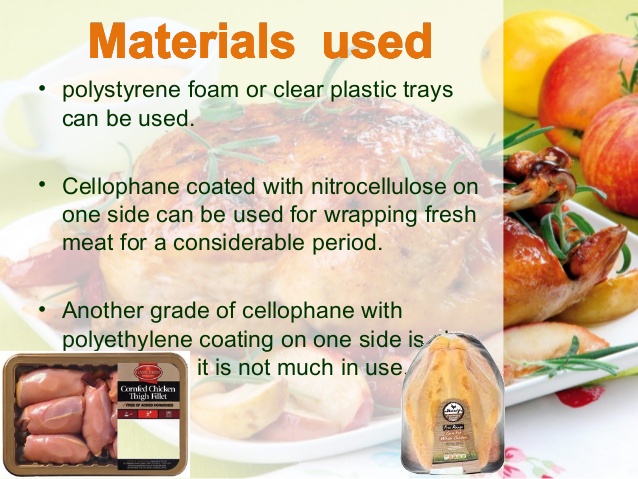 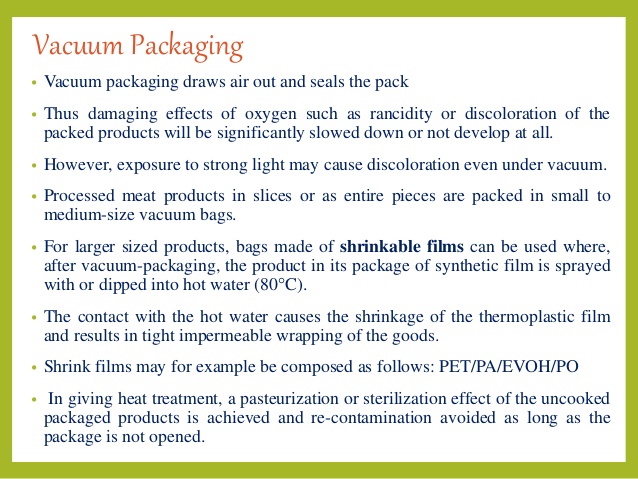 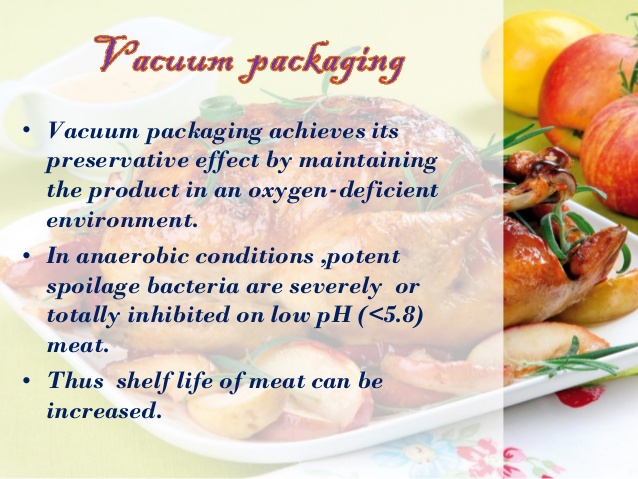 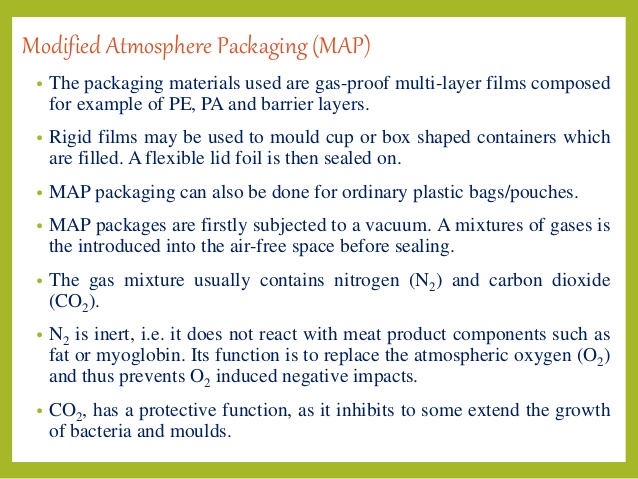 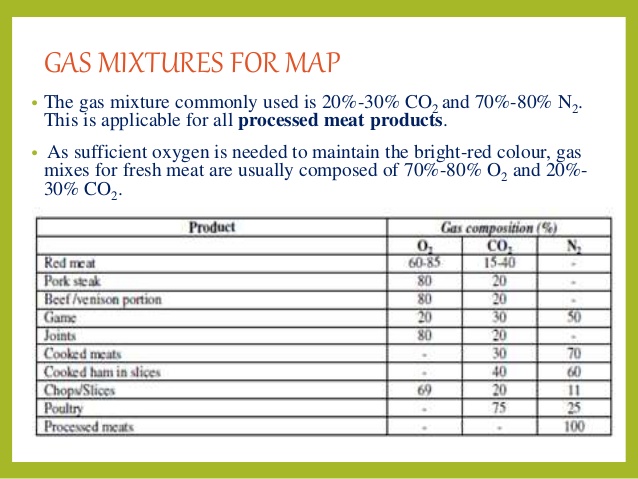 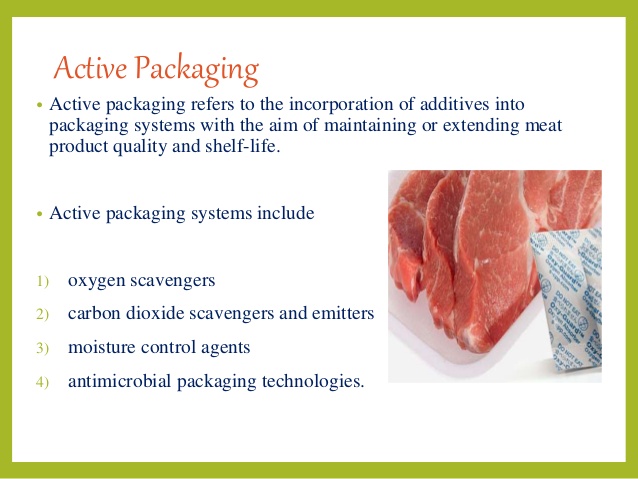 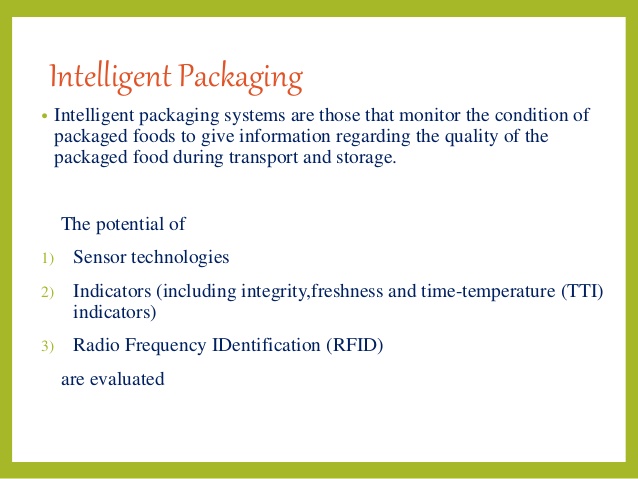 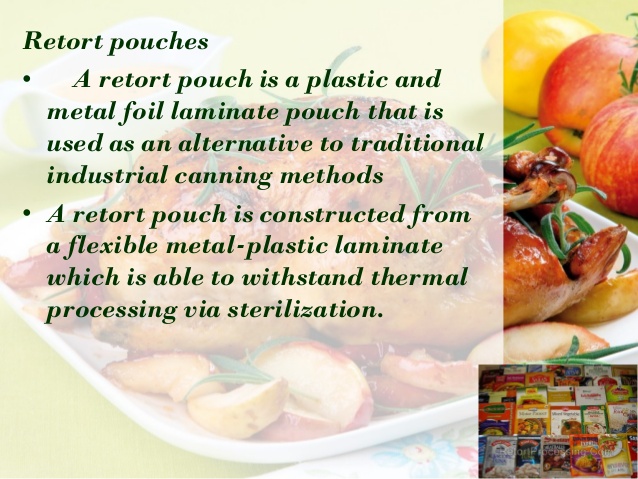 THANKS